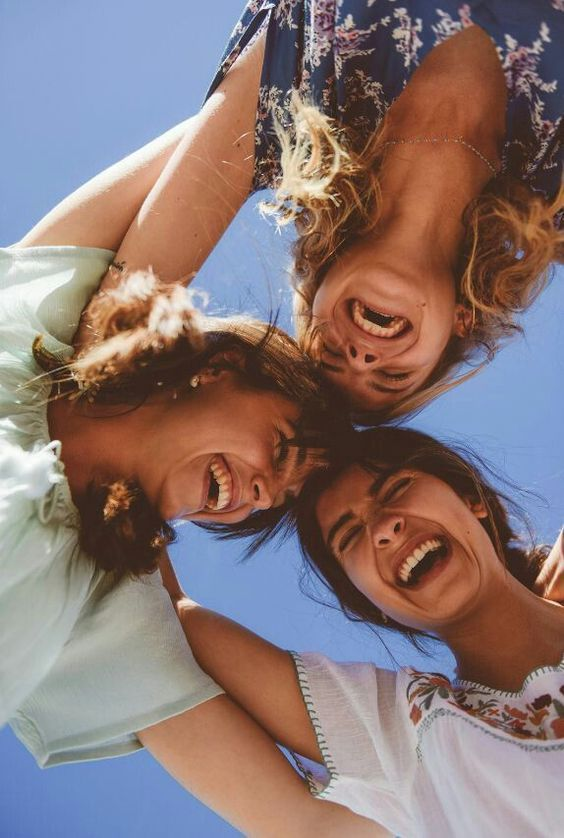 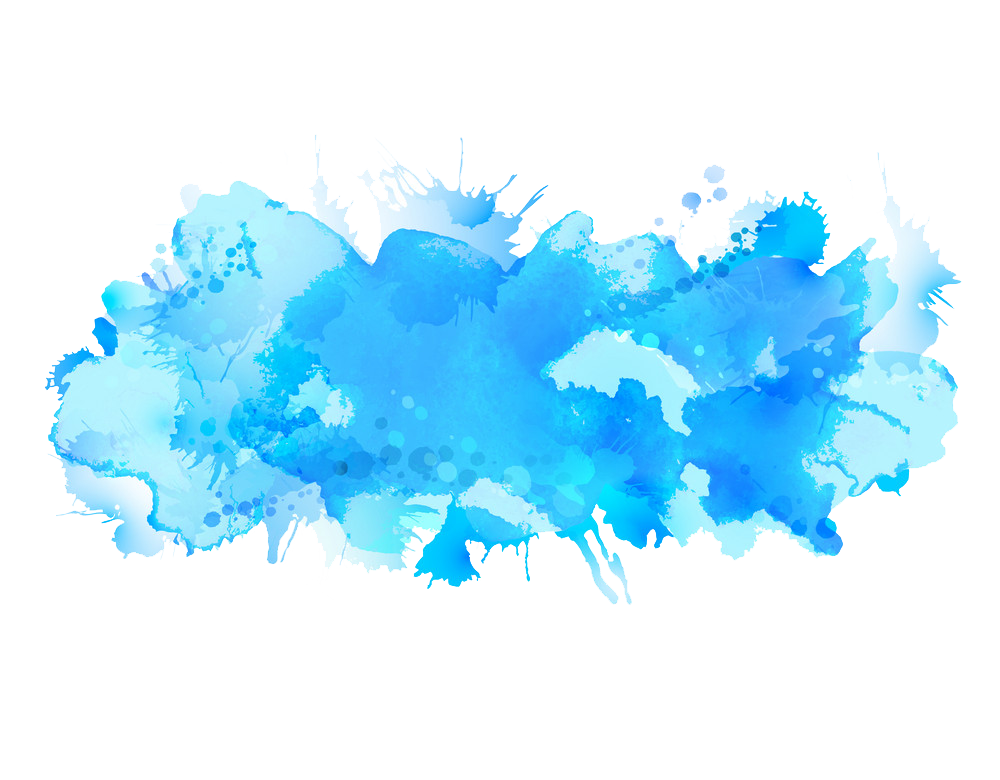 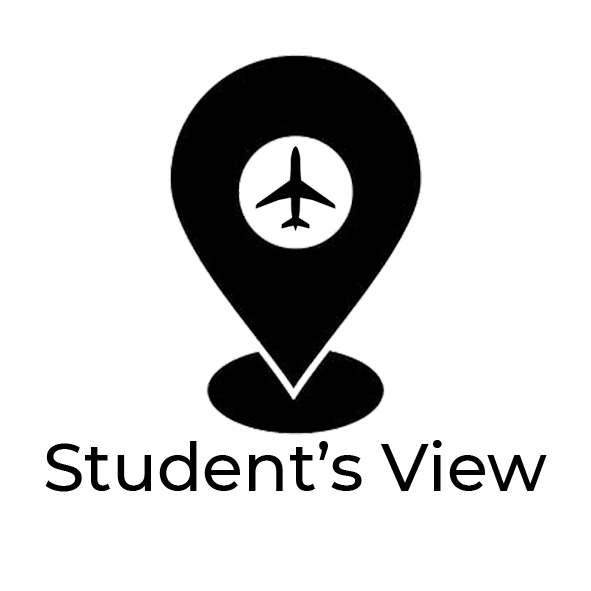 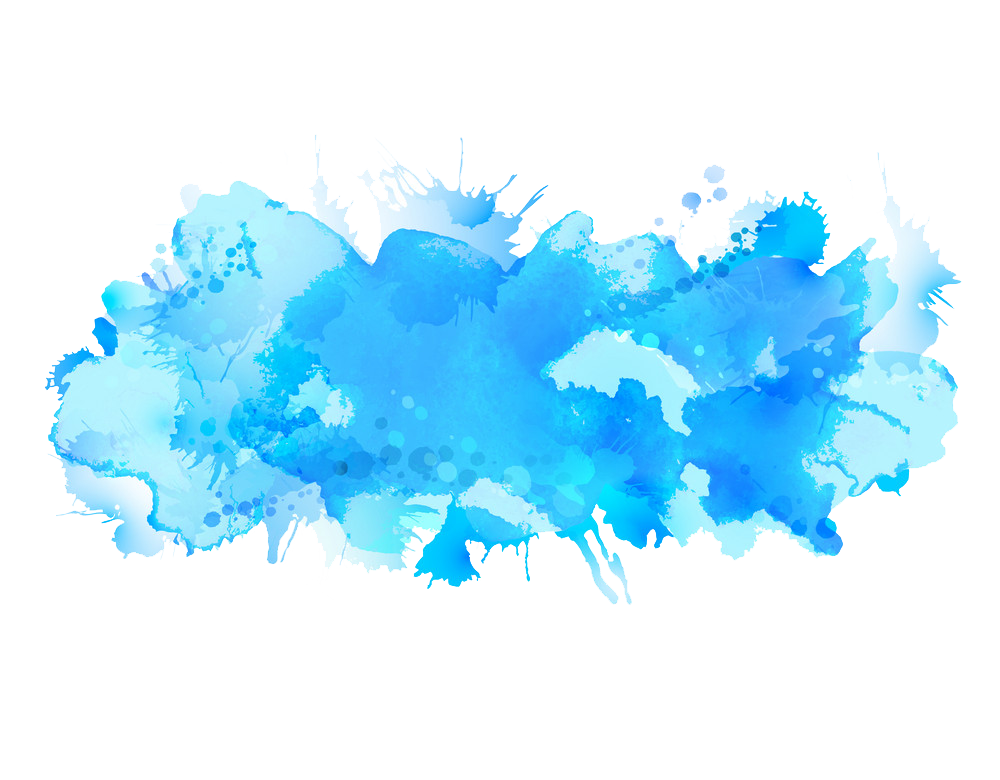 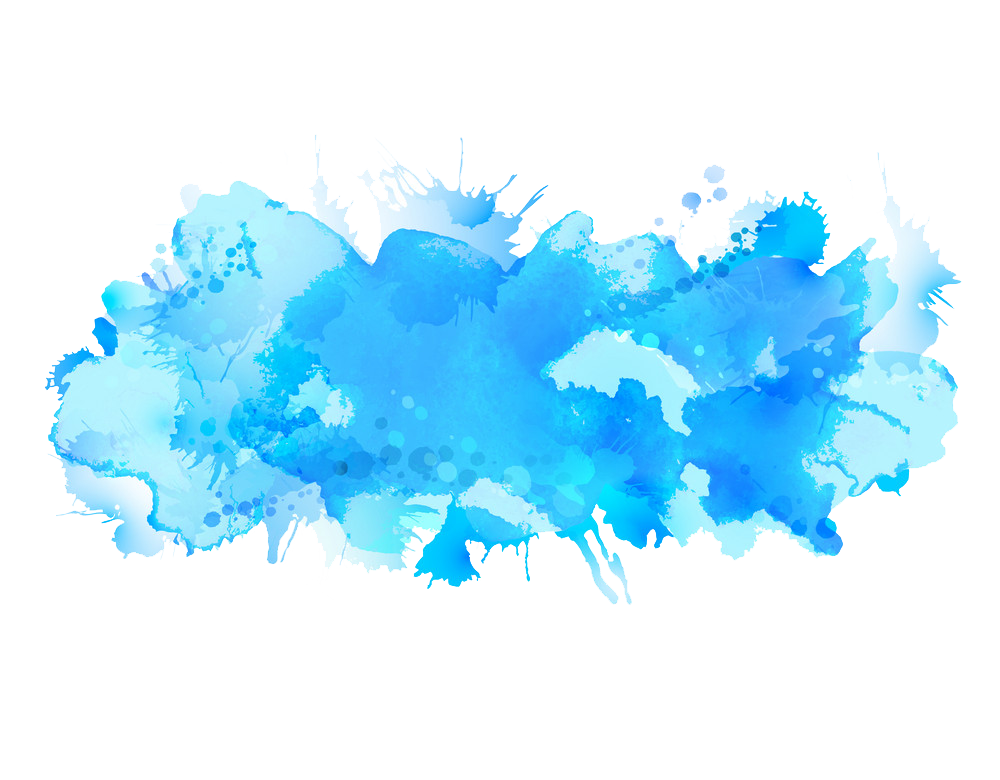 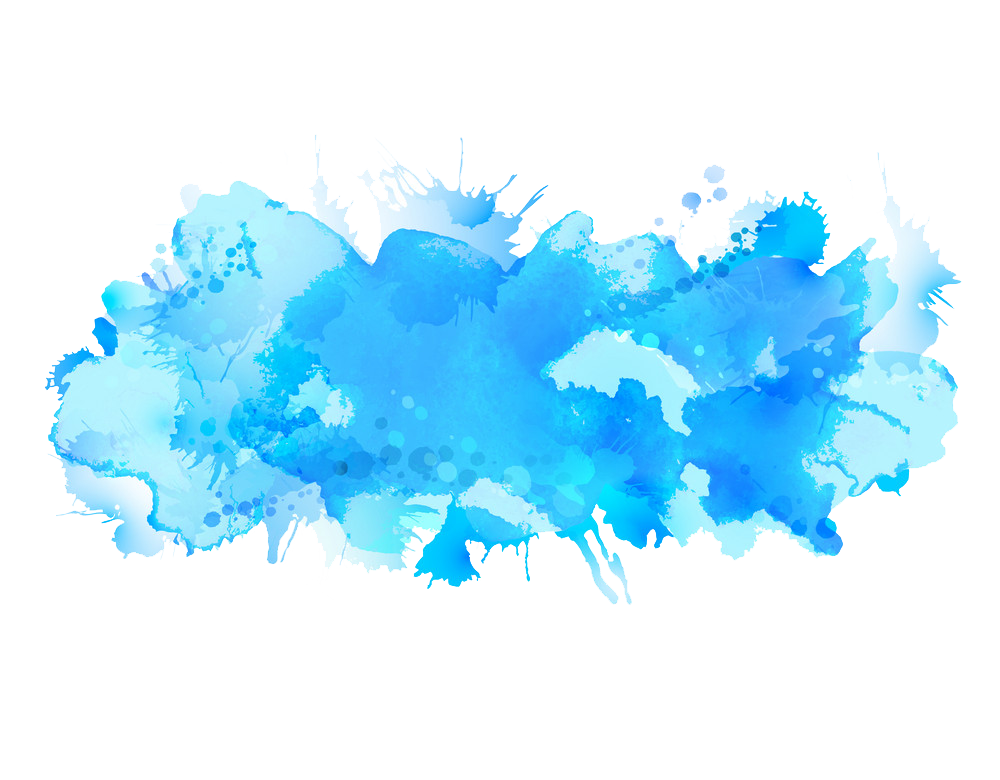 Být hloupý je na nic,
studuj s námi bez hranic!
Kdo jsme?
Jsme fiktivní cestovní kancelář, která se zabývá prodejem jazykových kurzů v anglicky mluvícíh zemích. Naším cílem je zdokonalit úroveň angličtiny našich klientů, formou poznávání a zábavy za příznivou cenu, tak aby si naše jazykové kurzy mohl dovolit opravdu každý!
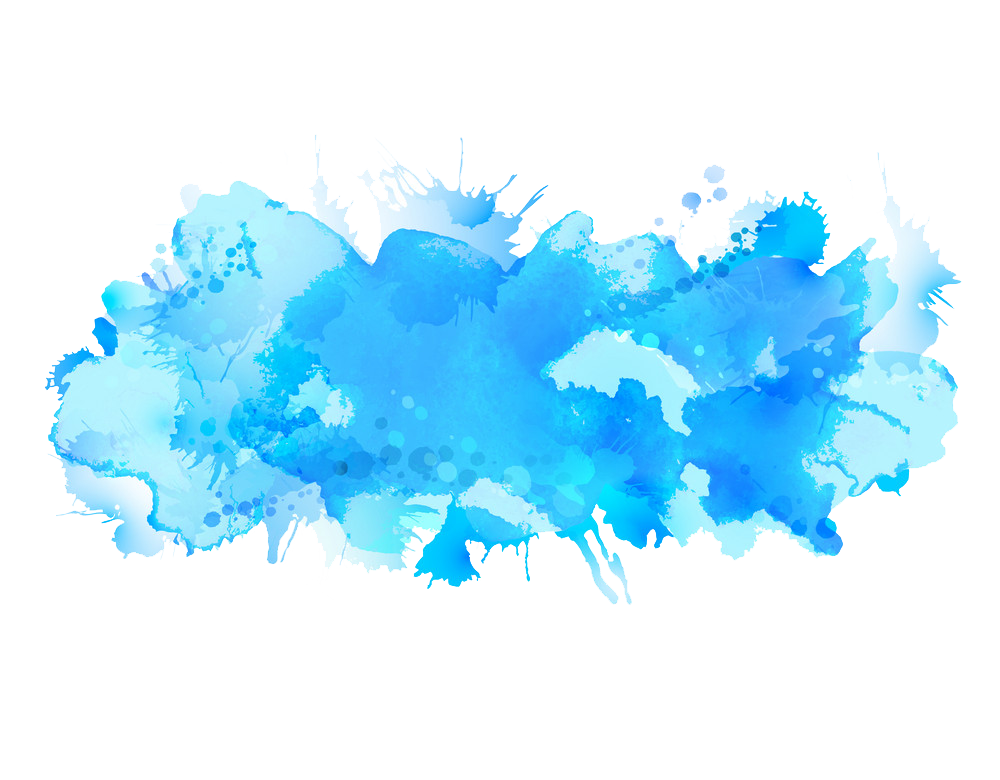 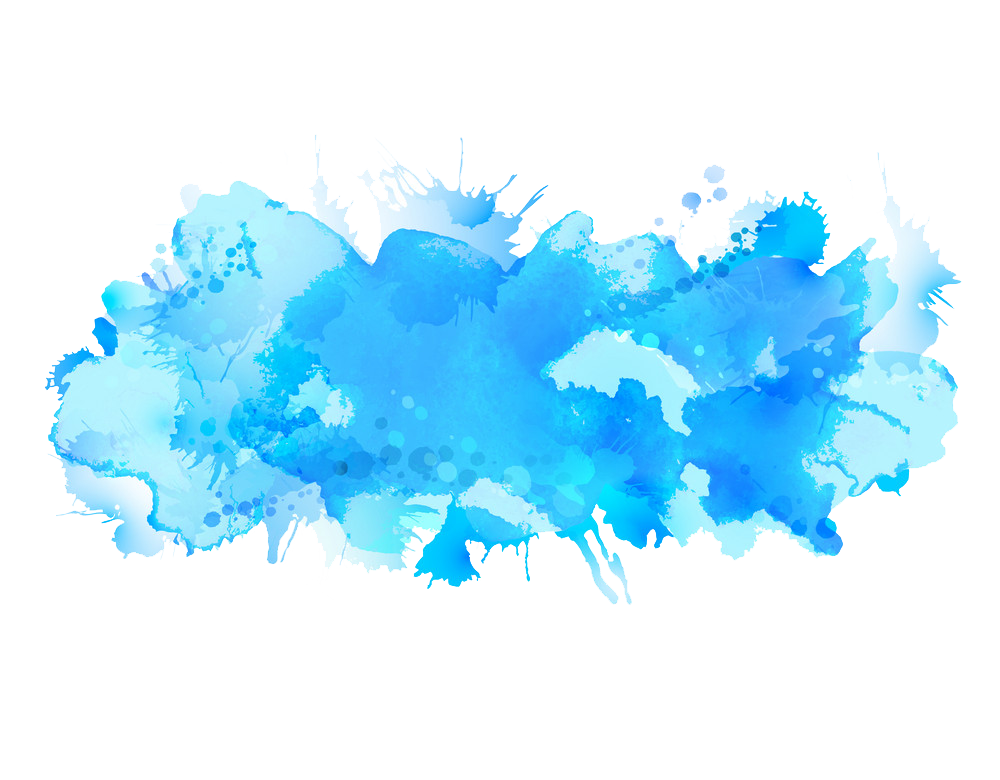 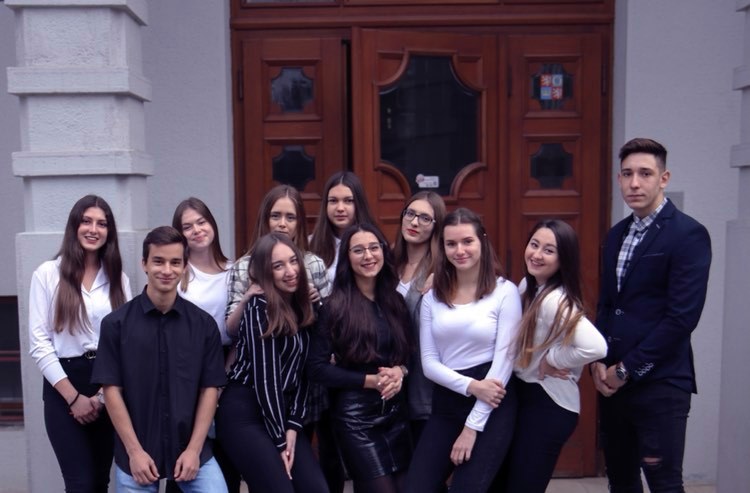 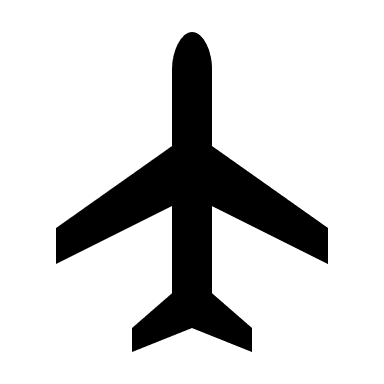 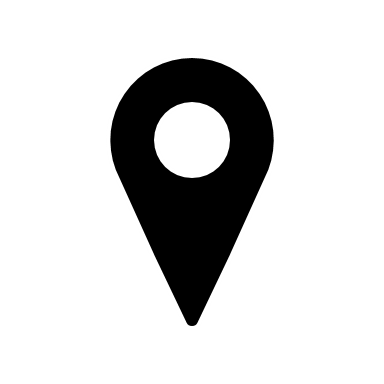 Brighton
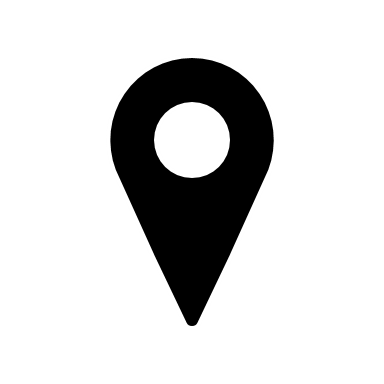 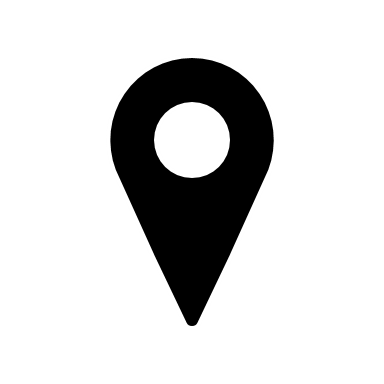 Vancouver
Malta
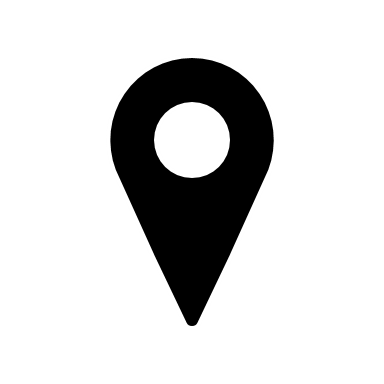 Honolulu
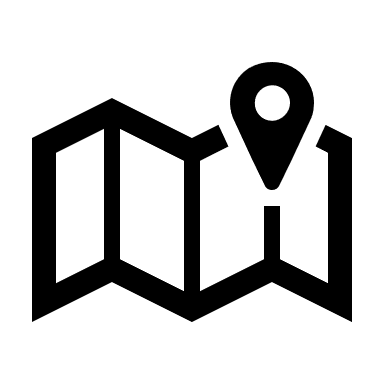 Naše nabídka zájezdů:
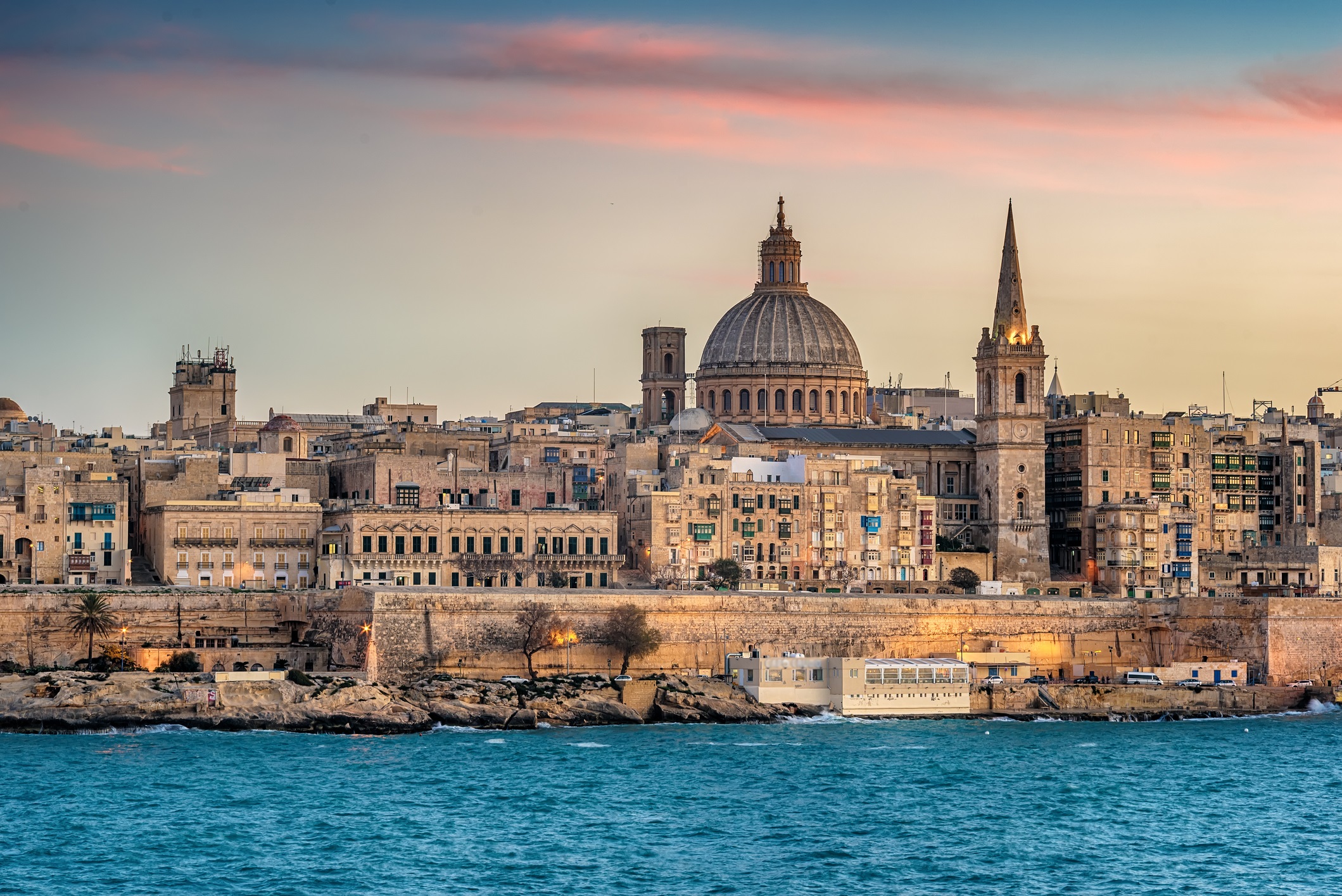 Brighton
Chcete zažít pořádný adrenalinový zážitek? V centru Brightonu Vás čeká na každém rohu.
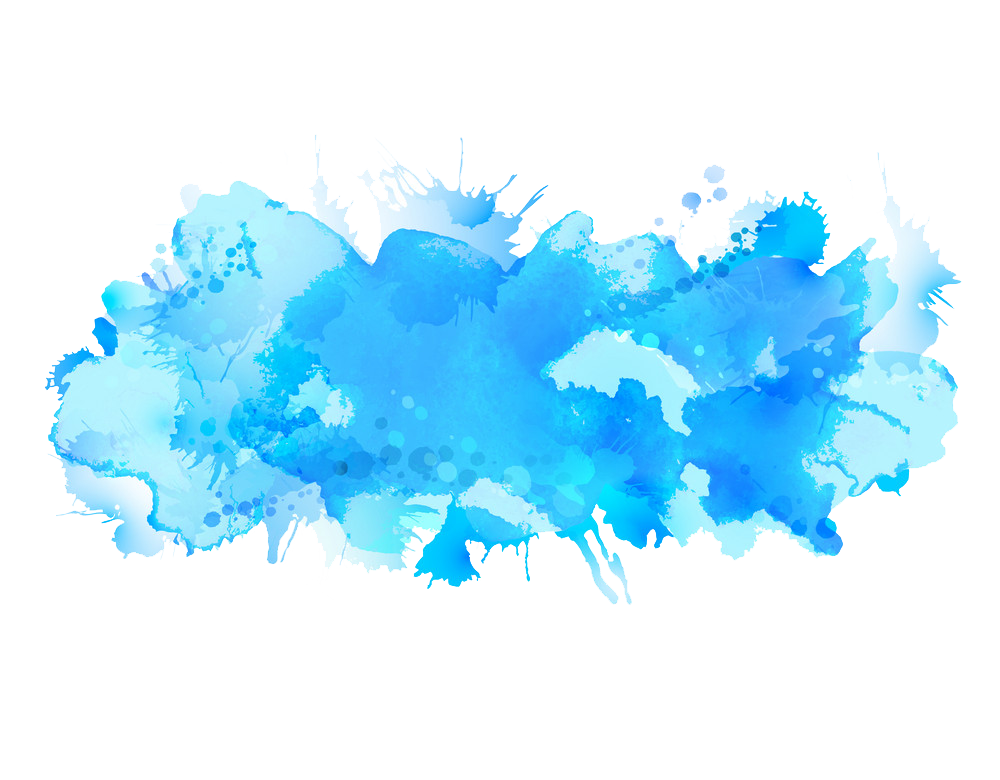 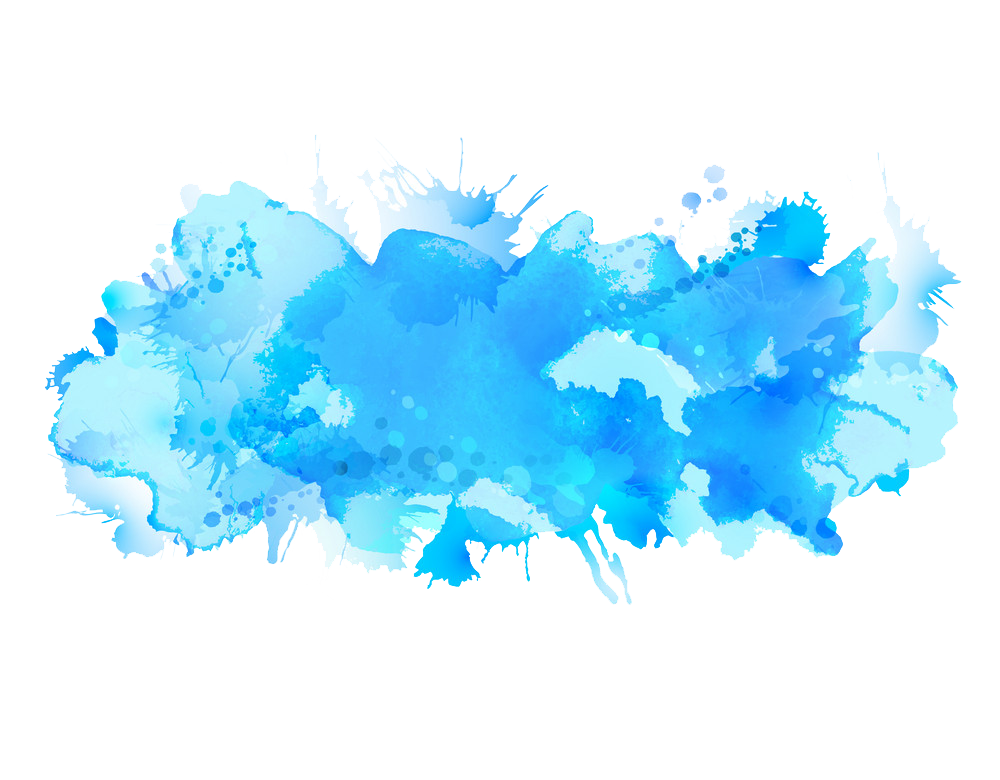 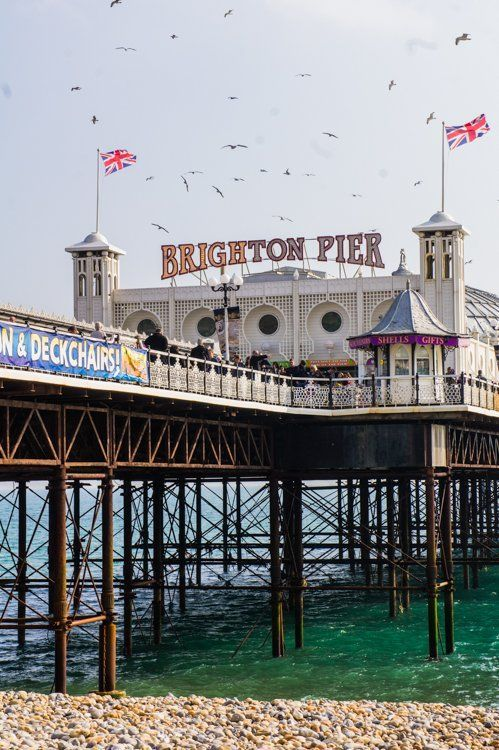 Malta
Chcete poznat krásy Malty a u toho zlepšit svou angličtinu? Nabízíme Vám  2-12 týdenní kurzy angličtiny 
za příznivou cenu.
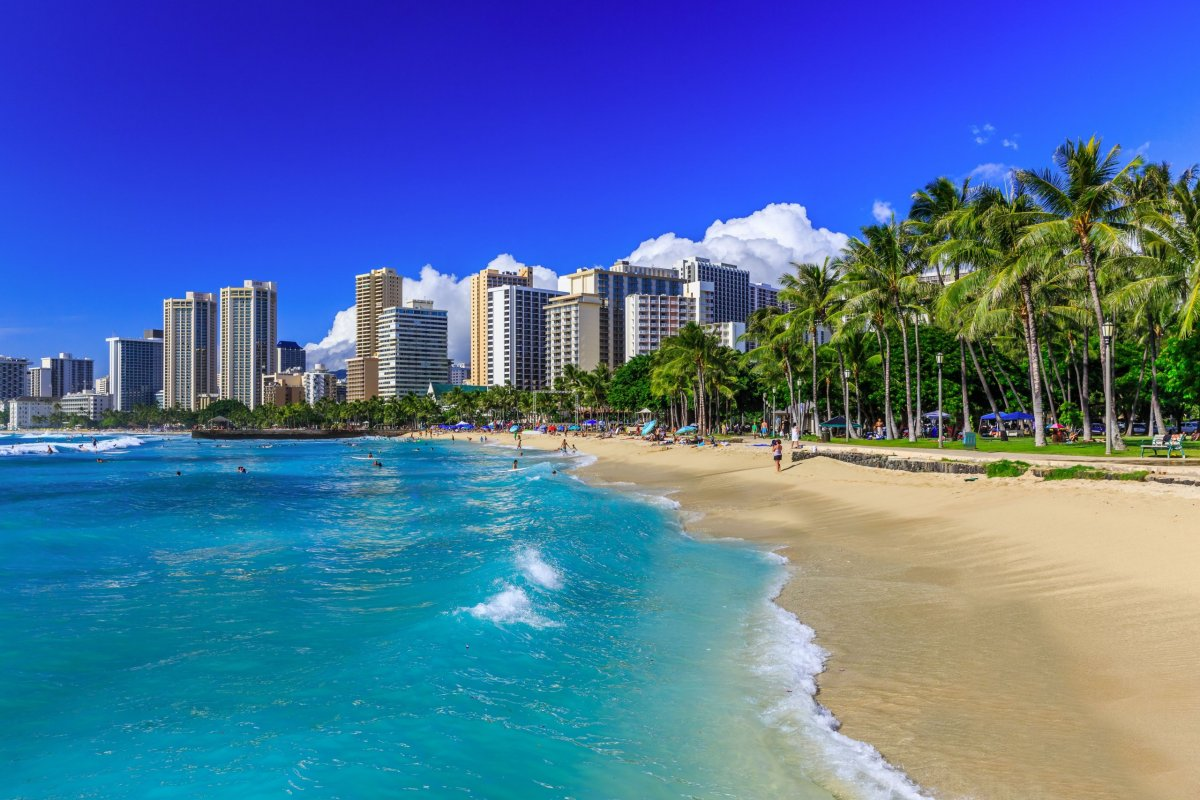 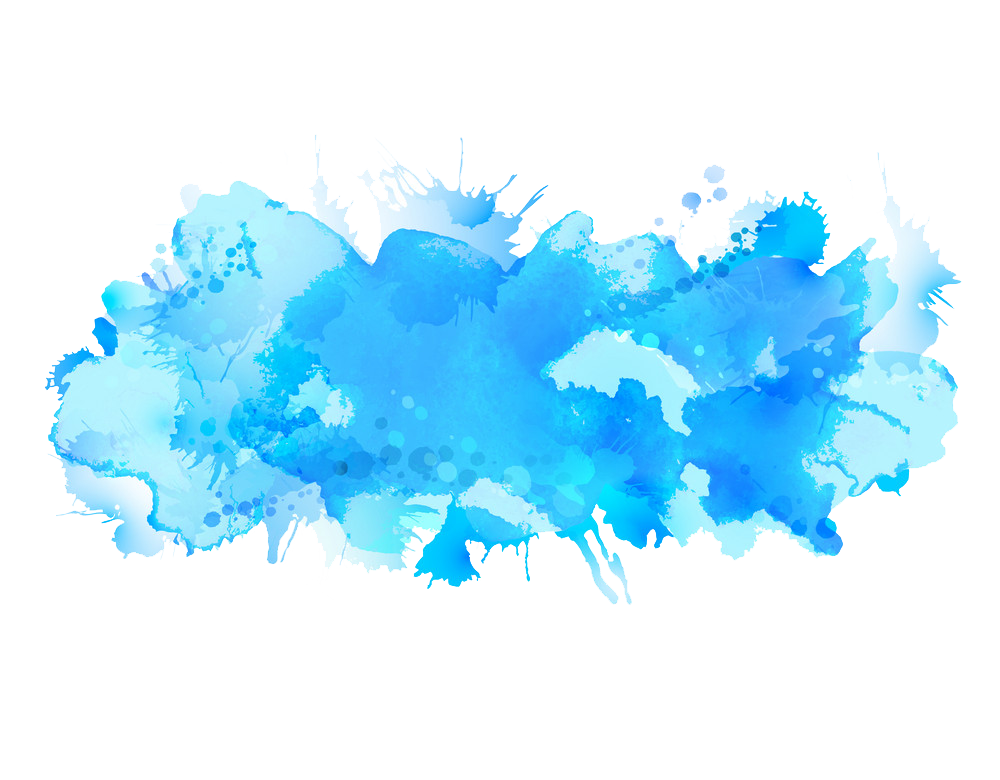 Honolulu
Můžete si zajít na nejznámější pláž světa Waikiki beach, kde můžete znašich mimoškolních aktivit zkusit surfování       a nebo potápění.
Vancouver
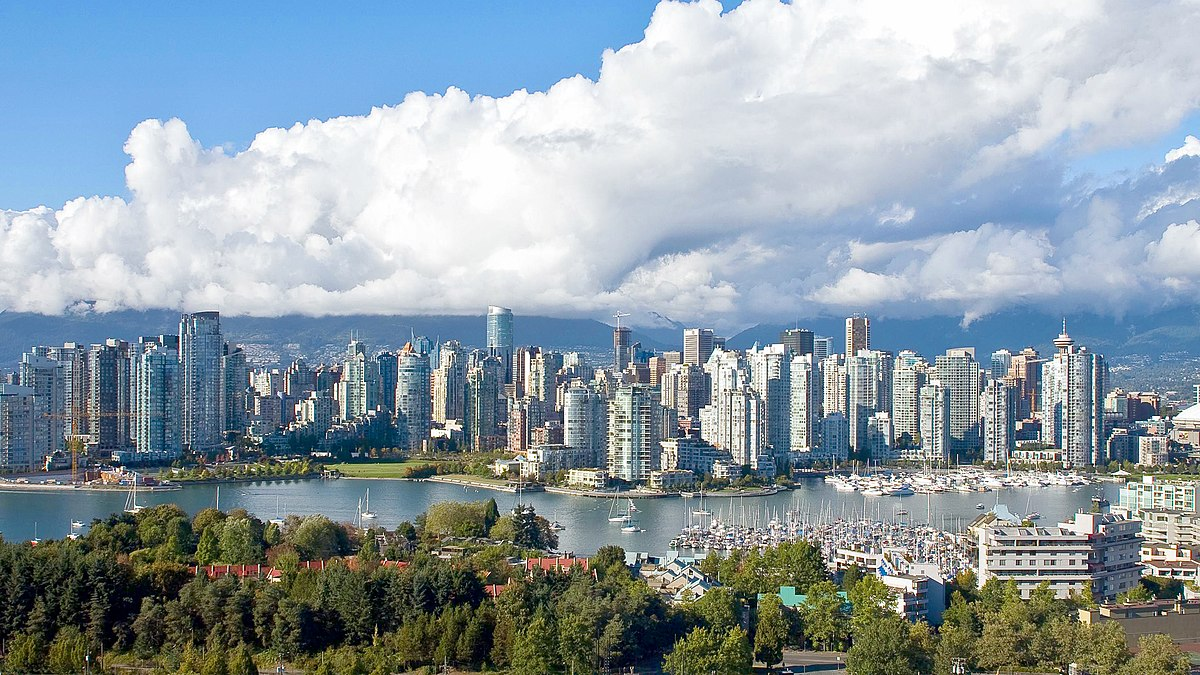 Poznej nádheru kanadské přírody. Zažij dobrodružství plné zábavy a nových zážitků!
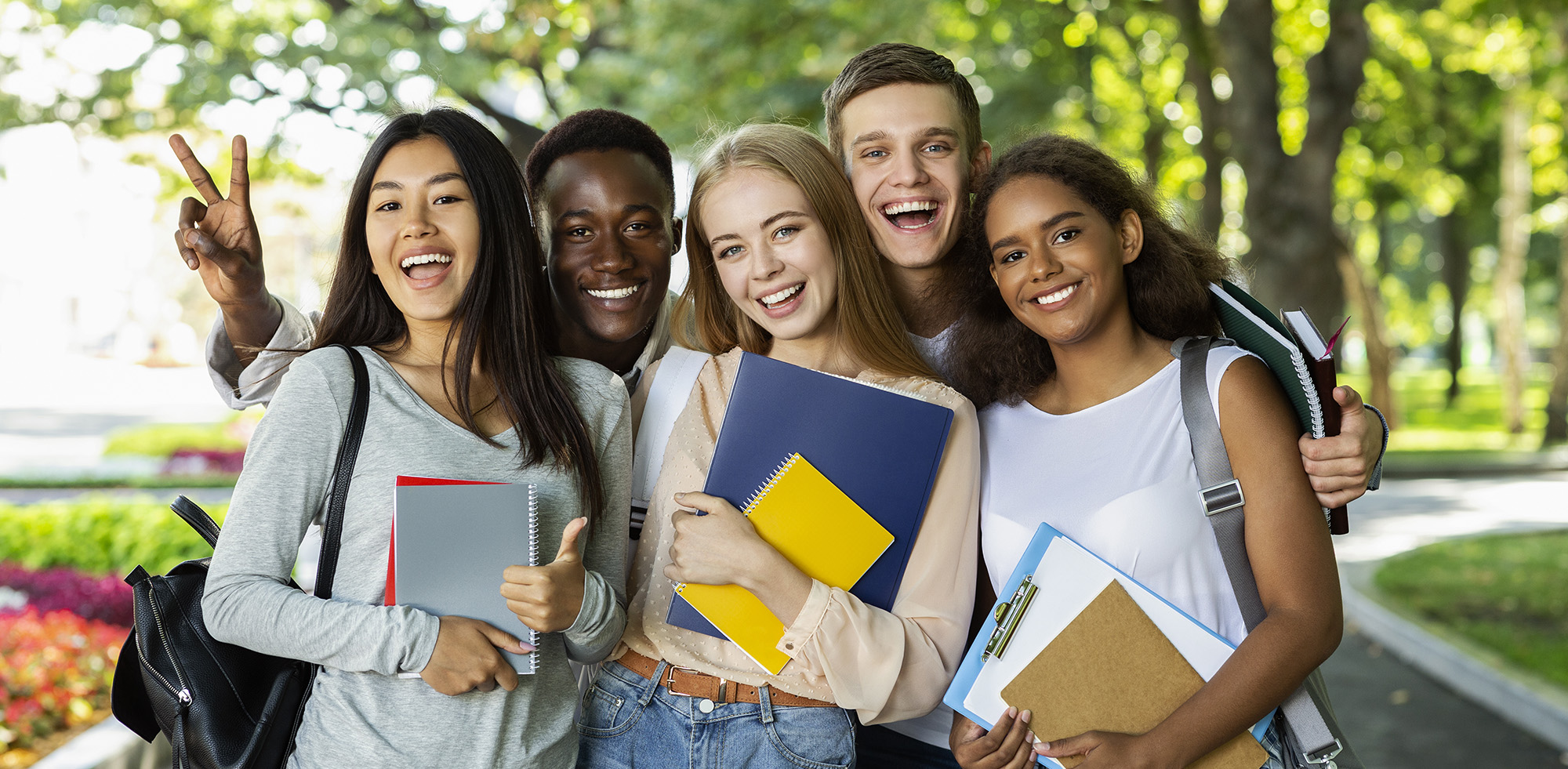 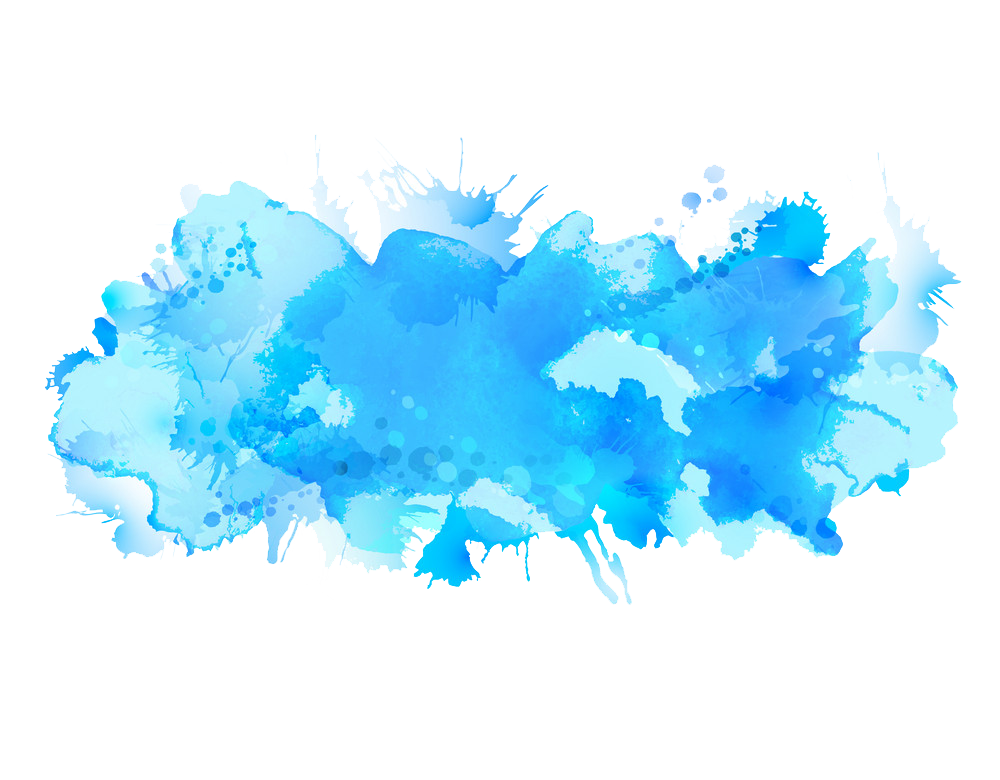 Proč cestovat s námi?
Chceš se naučit angličtinu a zároveň se bavit, v tom případě jsme pro tebe tou pravou volbou.
Vše ti zařídíme.
Vybíráme jen ověřené hostující rodiny.
Vynikáme přátelským a individuálním přístupem ke každému klientovi, tak aby jsme našli jazykový kurz, přesně podle jeho představ.
S námi chybu nikdy neuděláš!
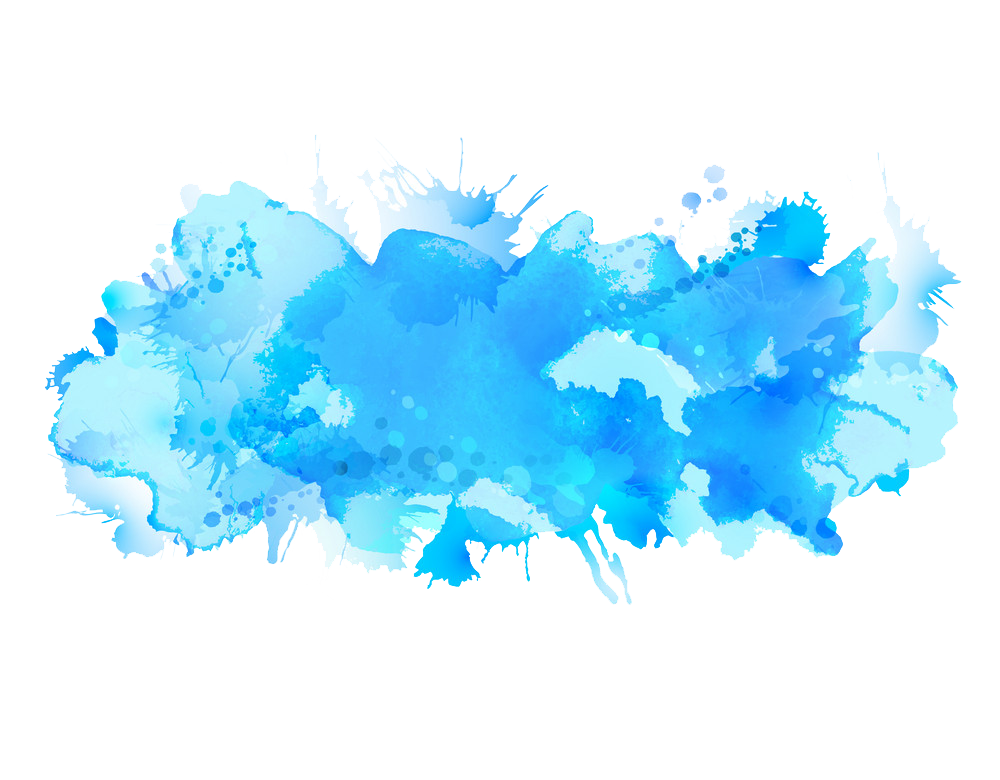 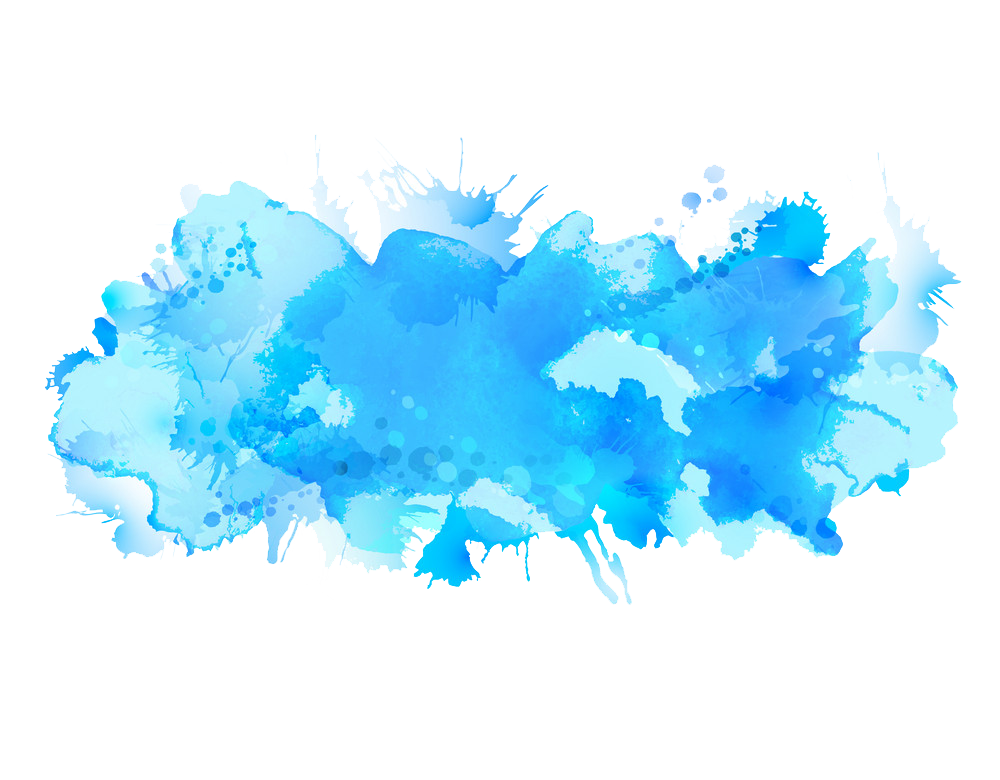 Kontakty:
Adresa: Pražská 931, 547 01 Náchod
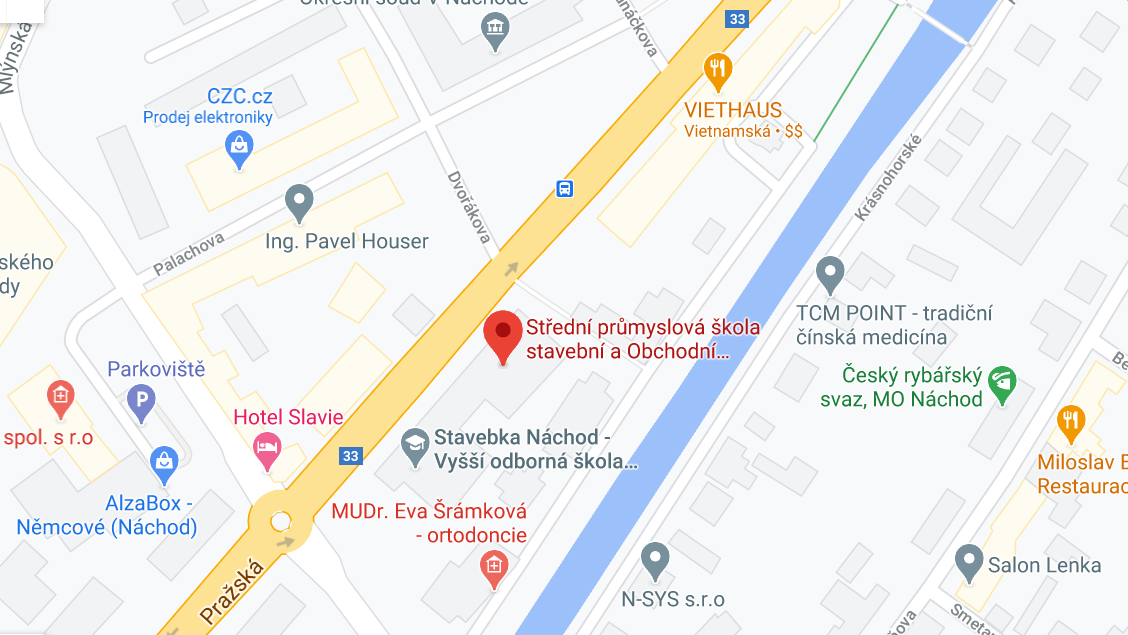 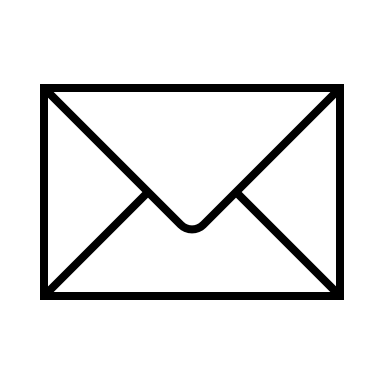 view@soanachod.cz
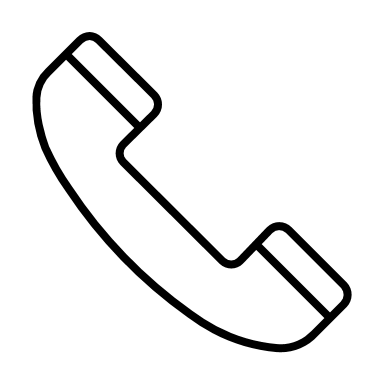 607 021 018
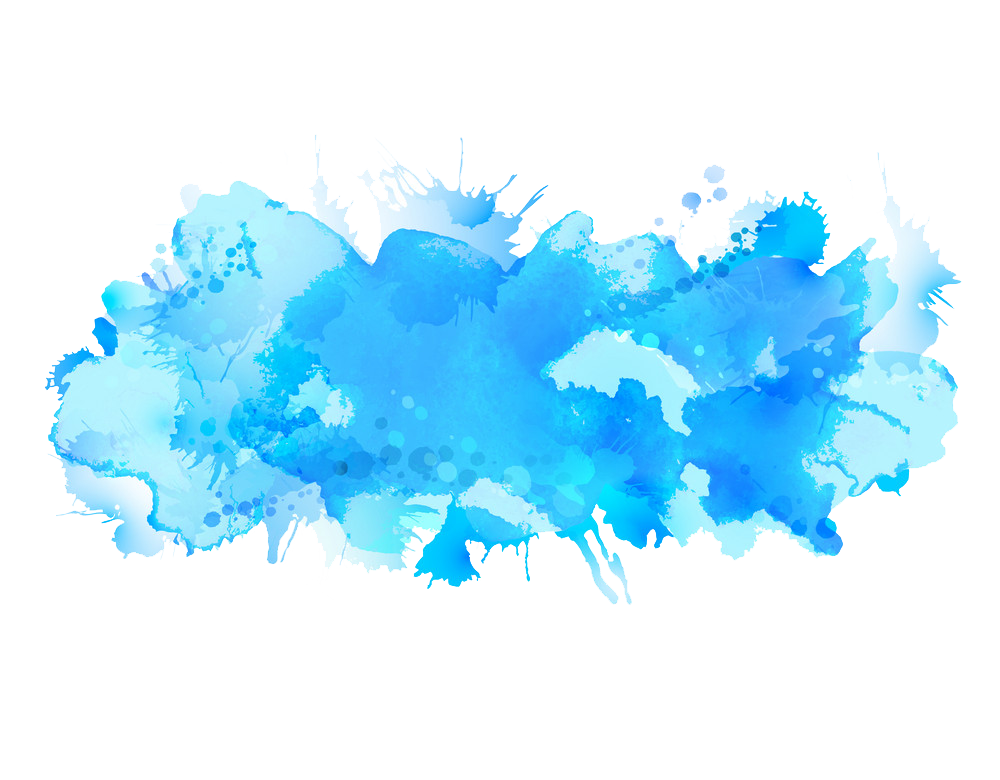 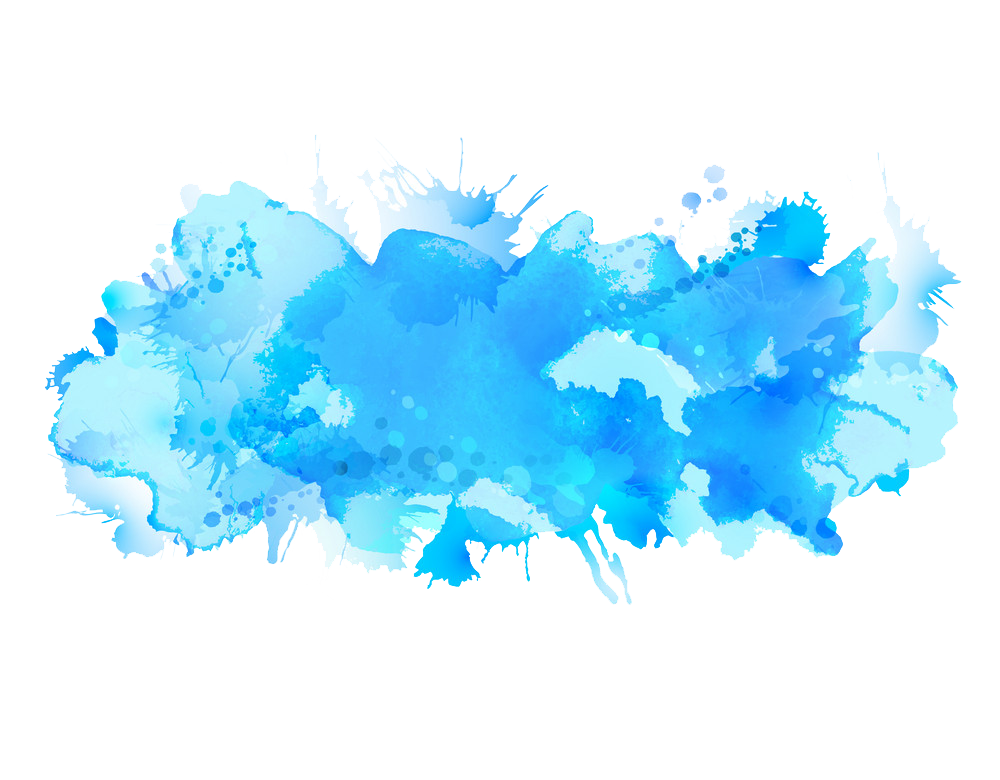 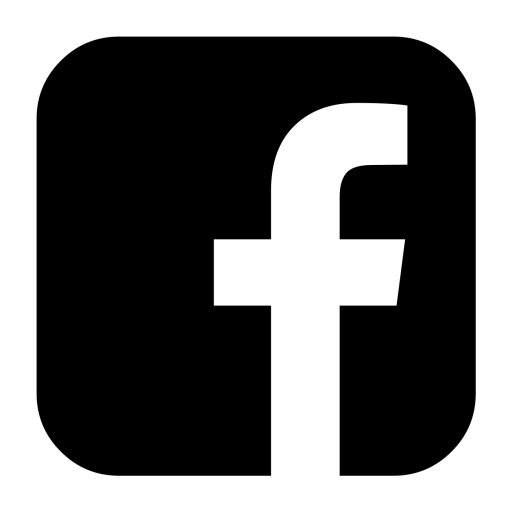 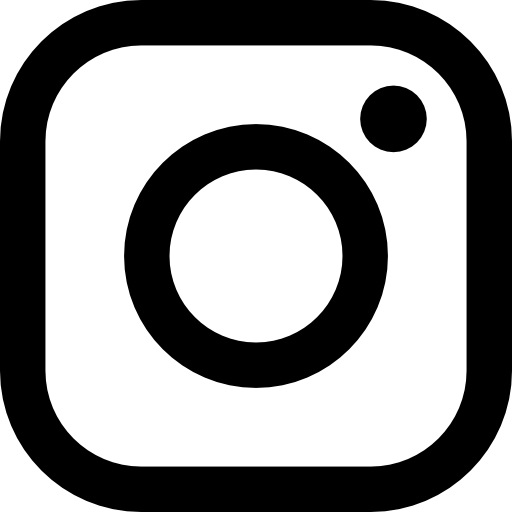 students_view_soana
Student's view, s. r. o.
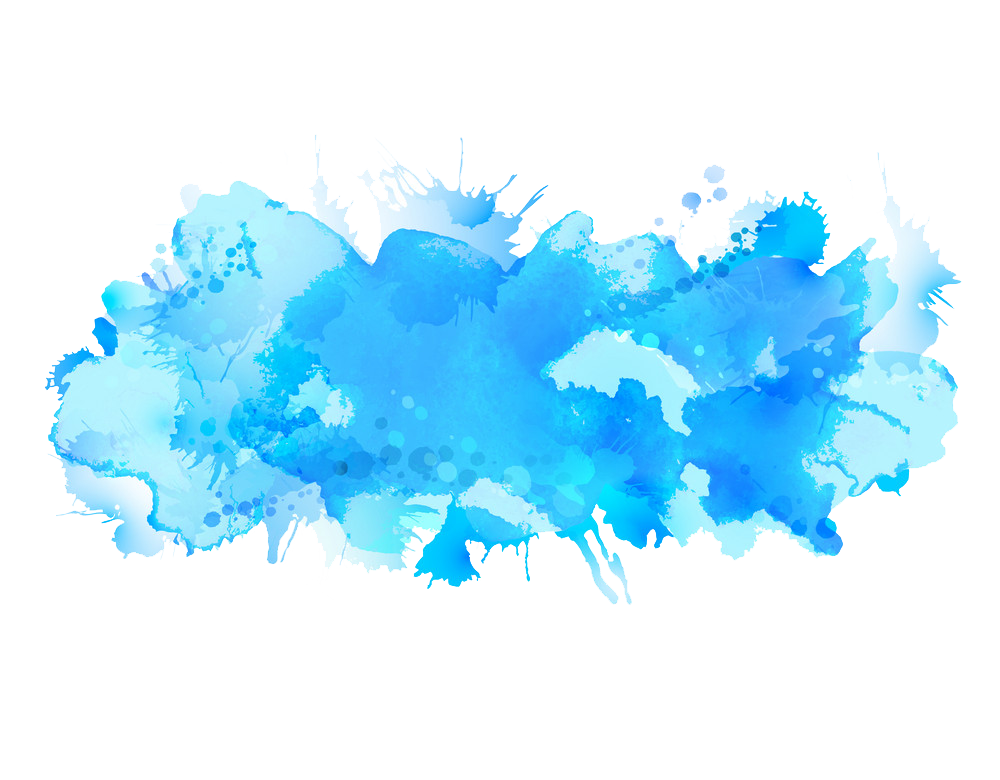 Děkujeme za pozornost
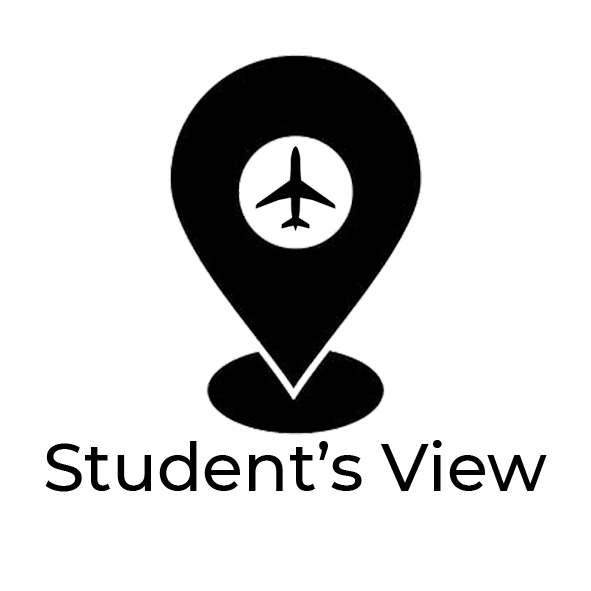